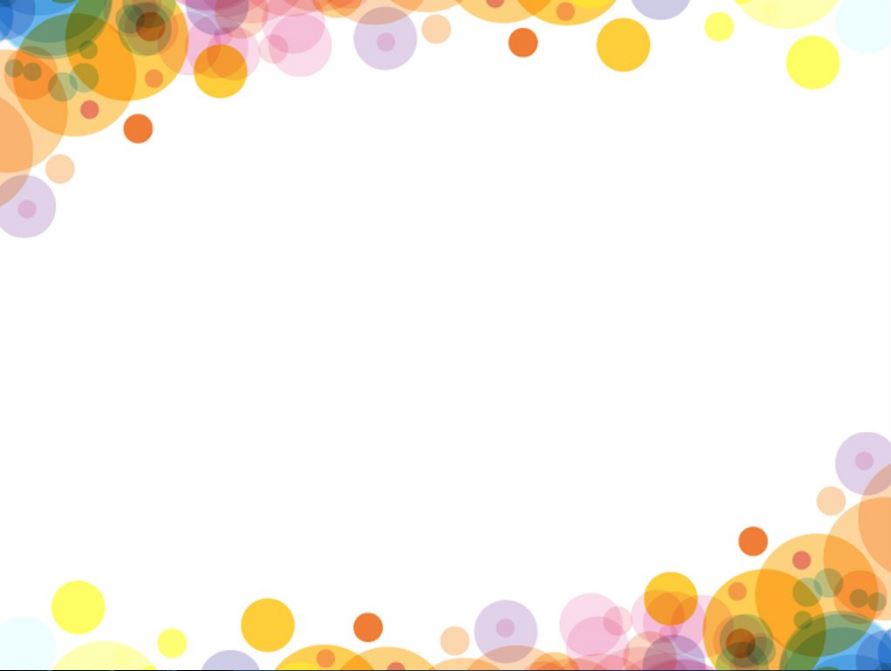 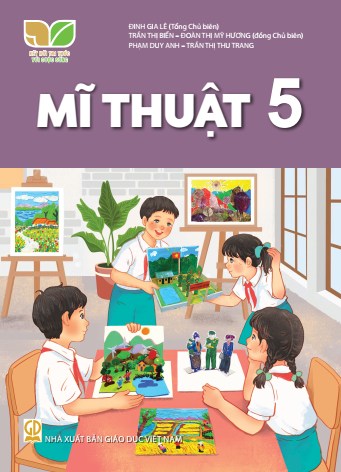 KẾ HOẠCH BÀI DẠY 
MÔN: MĨ THUẬT 
LỚP: 5
Trường:.................................................
Tổ:..........................................................	
Họ và tên giáo viên:……………………
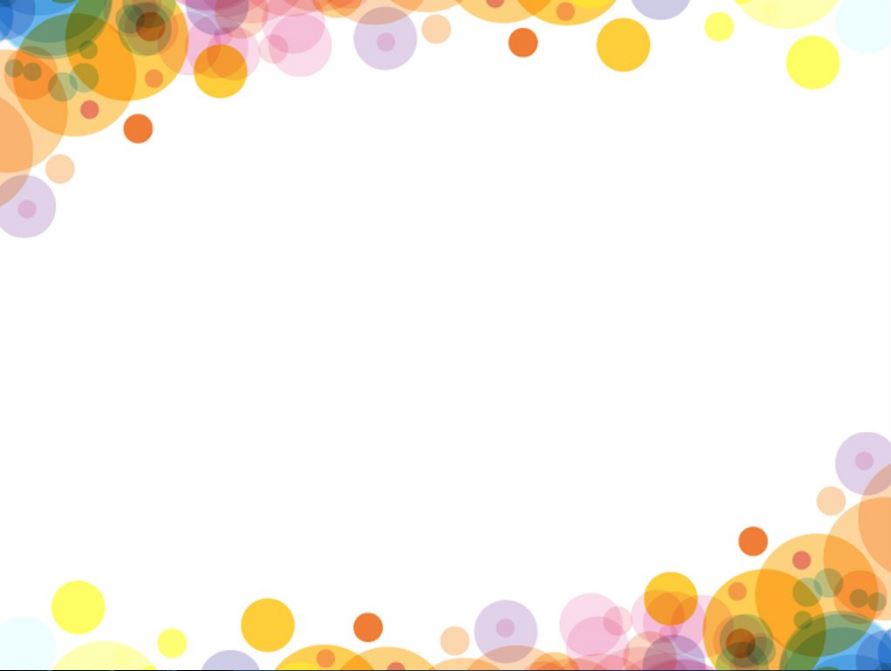 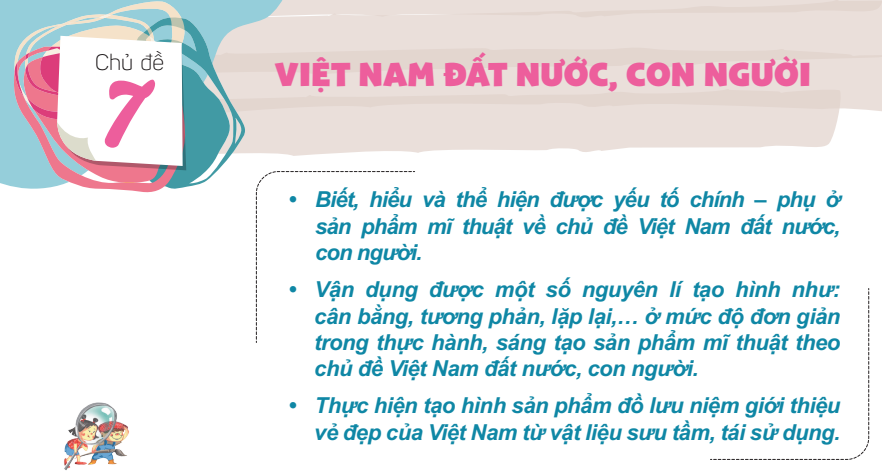 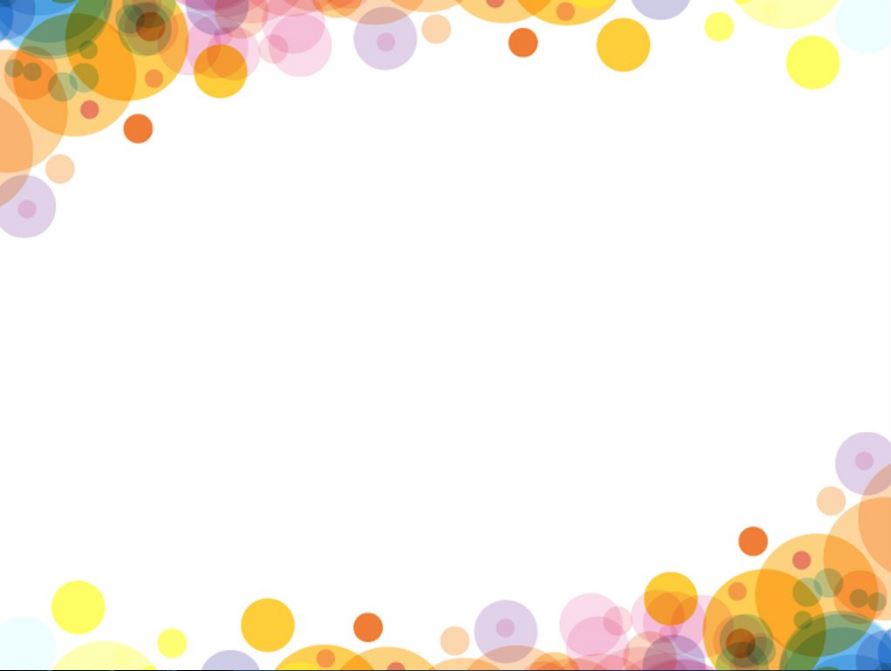 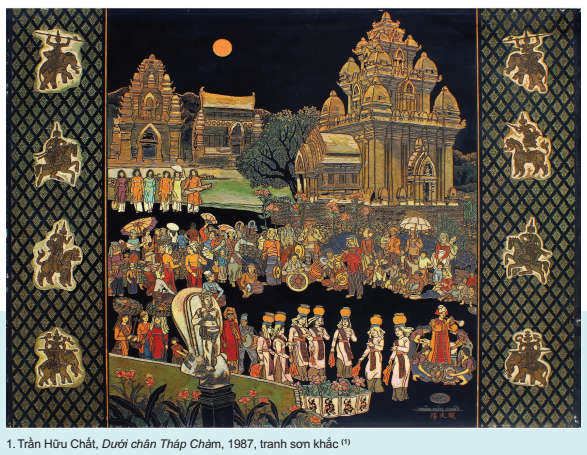 Tìm hiểu tác phẩm mĩ thuật thể hiện vẻ đẹp đất nước, con ngườiViệt Nam.– Em ấn tượng với cảnh vật nào trong mỗi tác phẩm mĩ thuật? Vì sao?– Em thích màu sắc trong tác phẩm mĩ thuật nào? Vì sao?
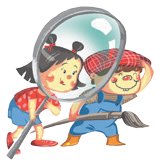 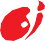 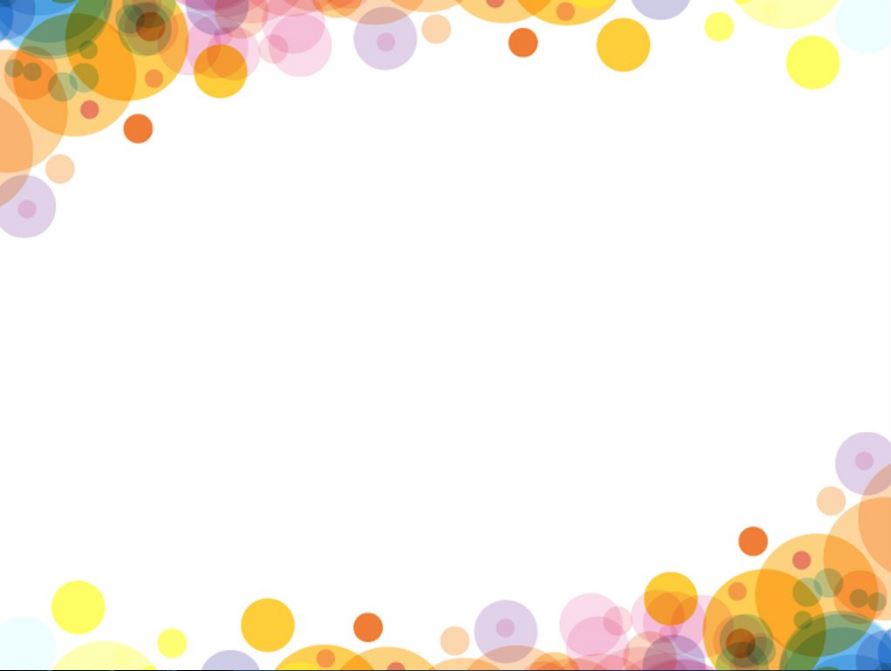 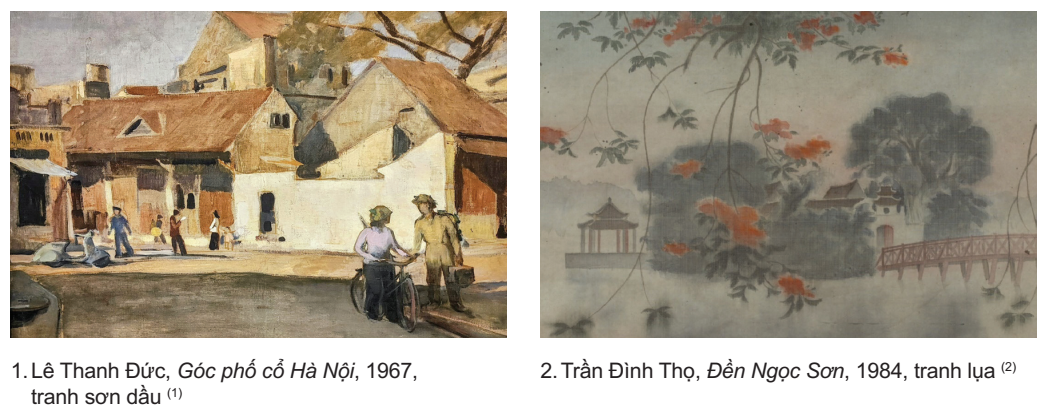 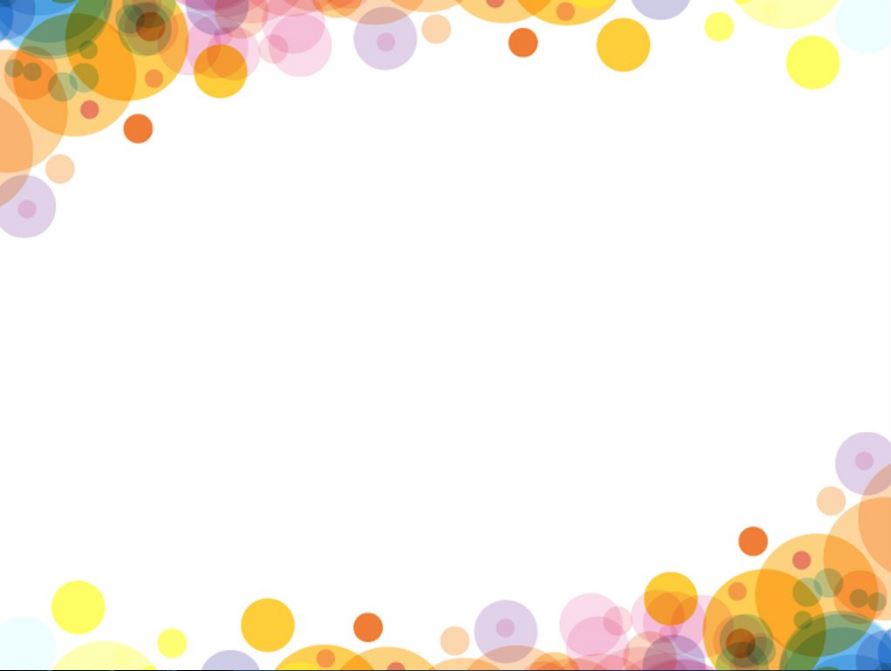 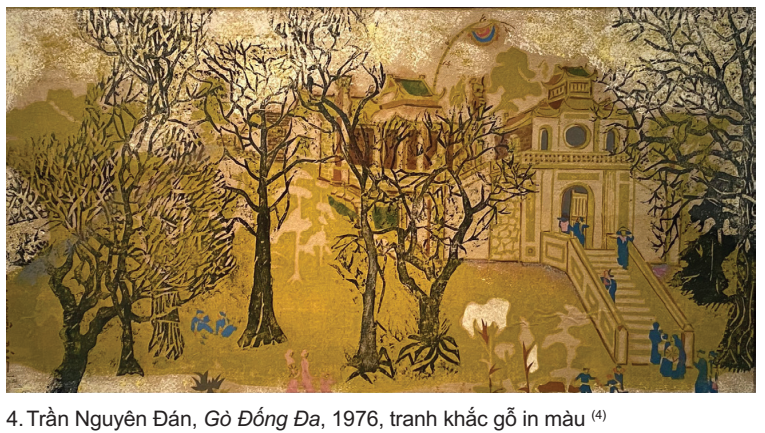 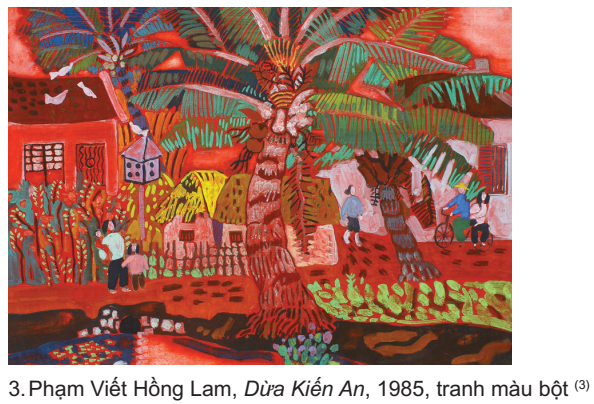 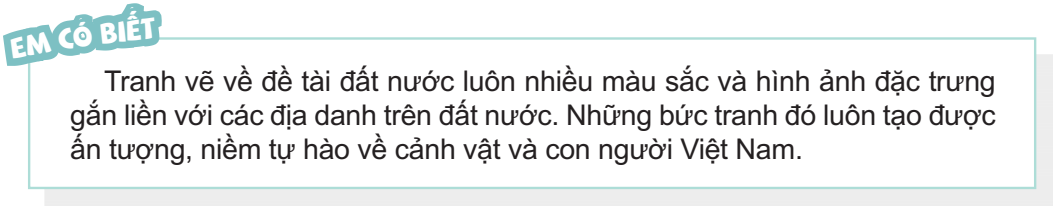 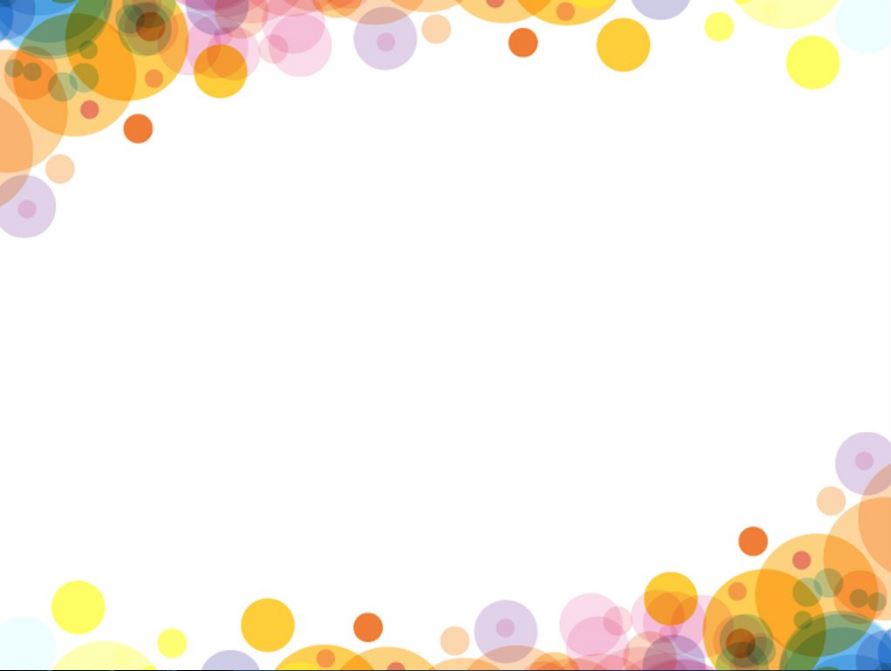 Phần tham khảo
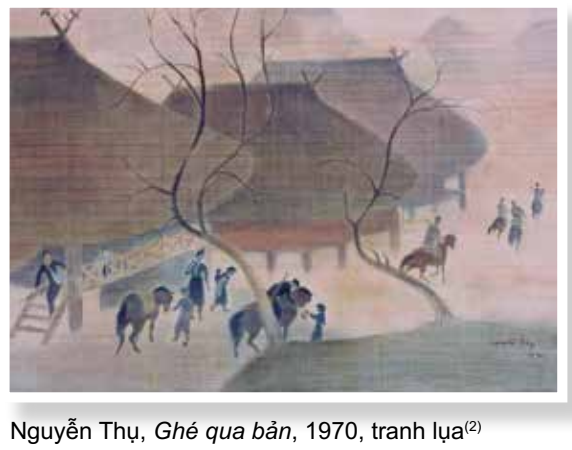 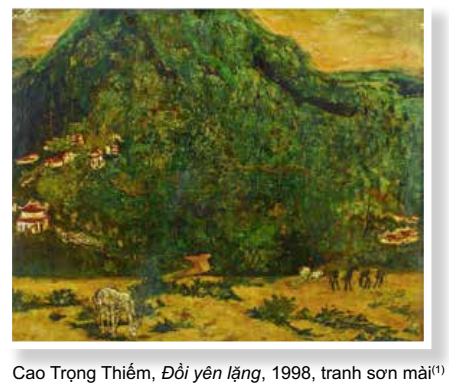 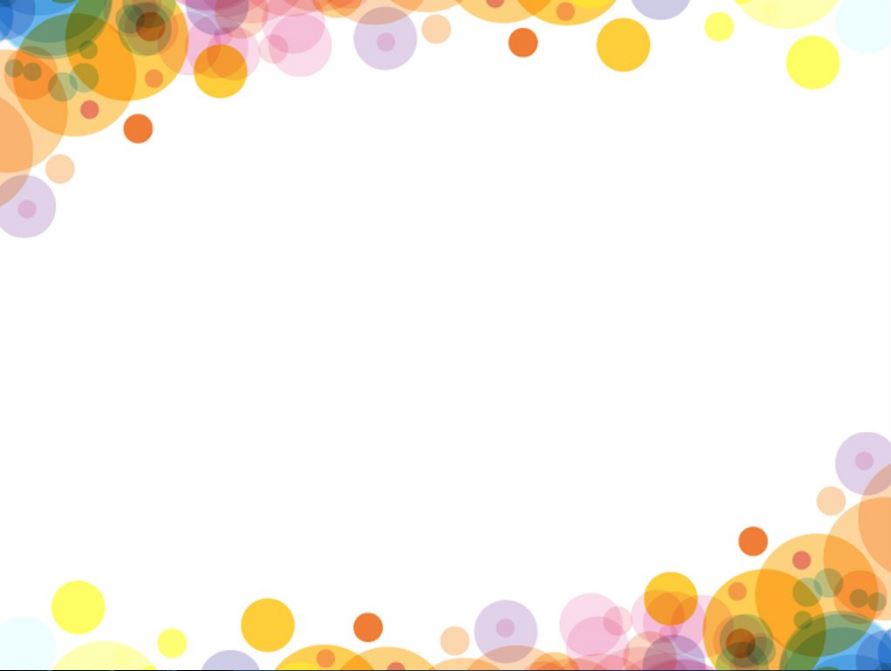 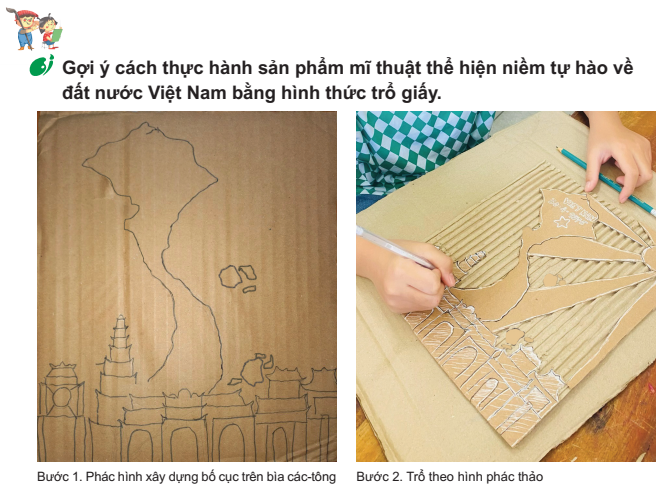 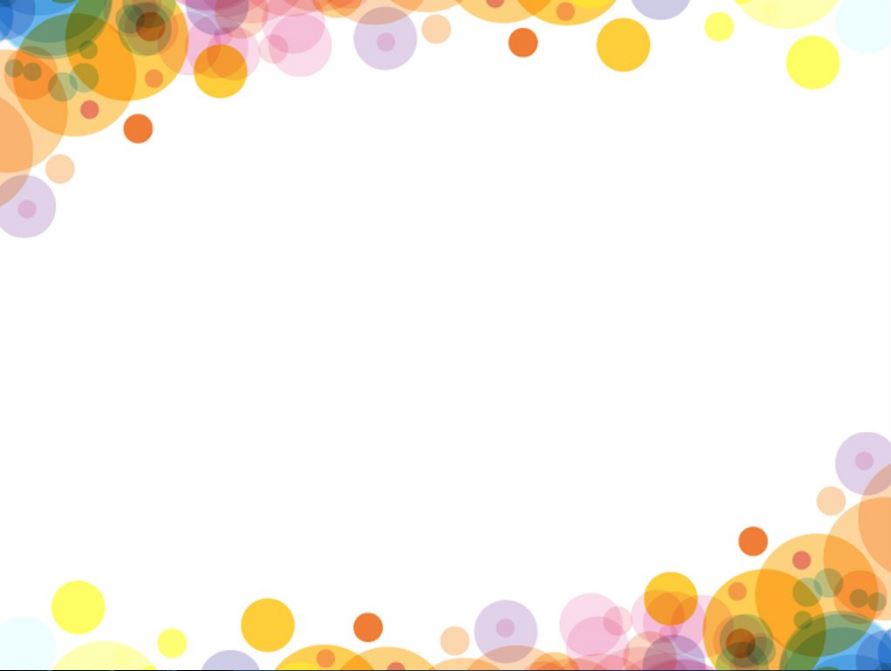 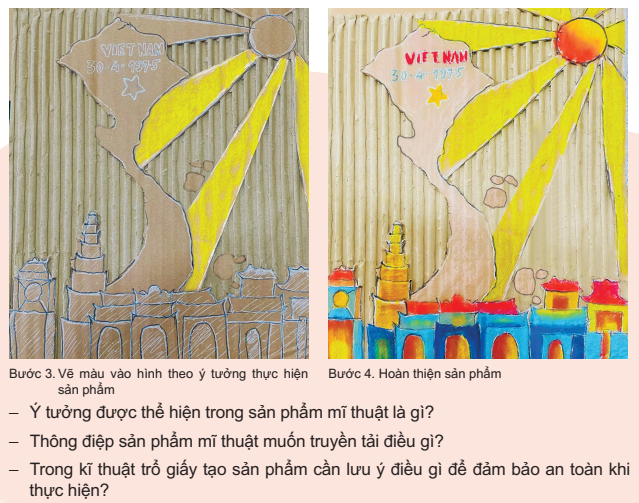 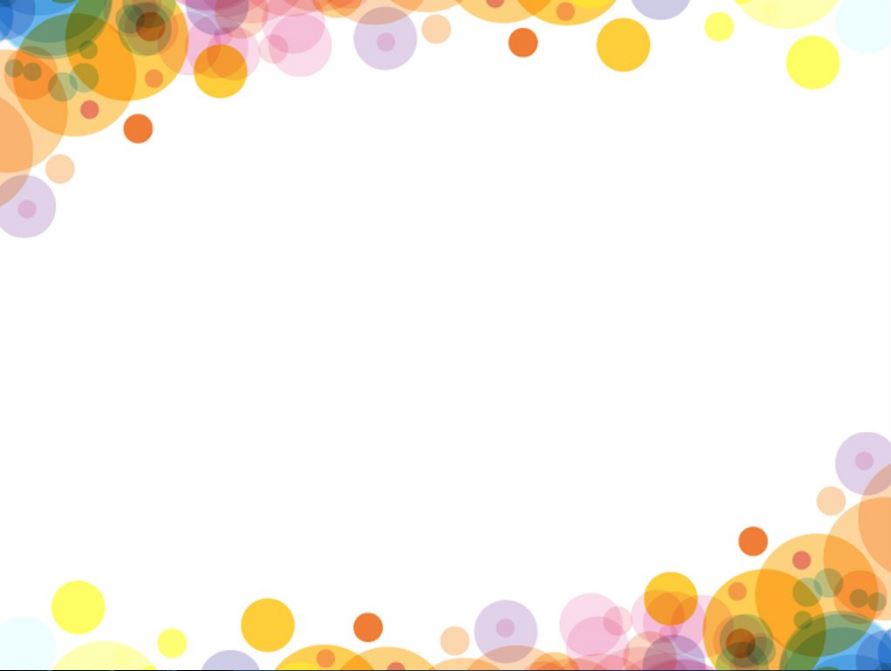 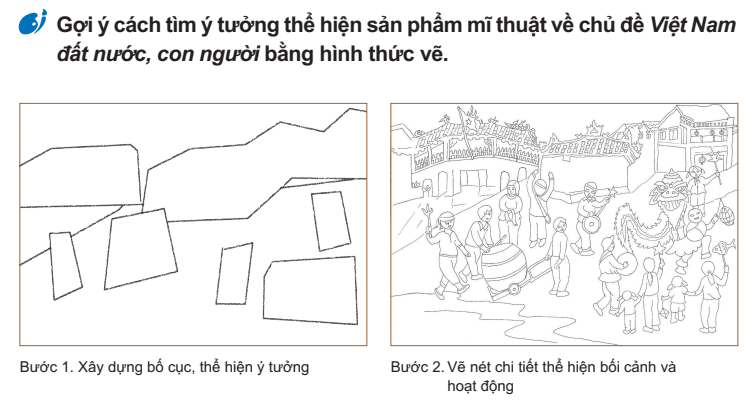 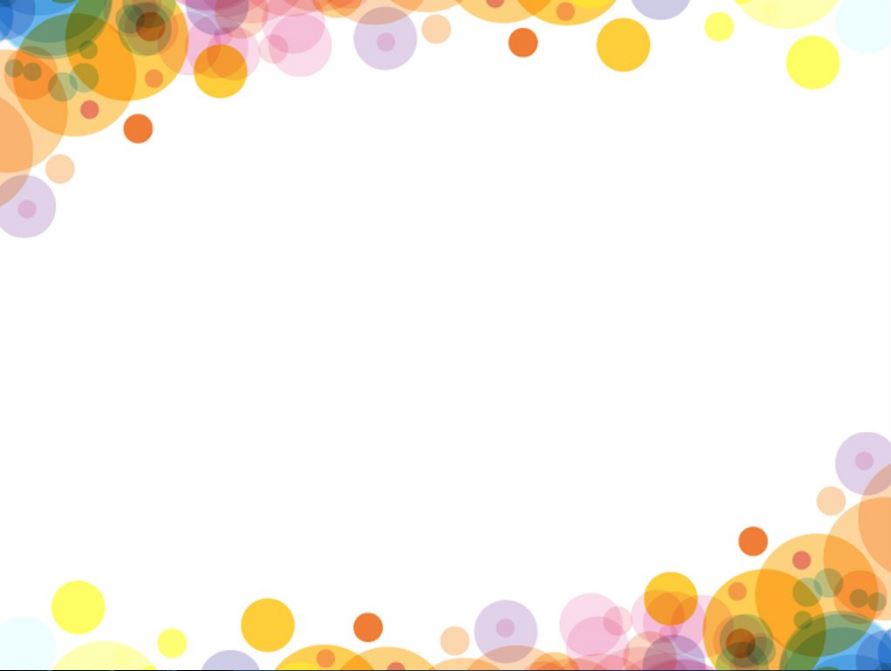 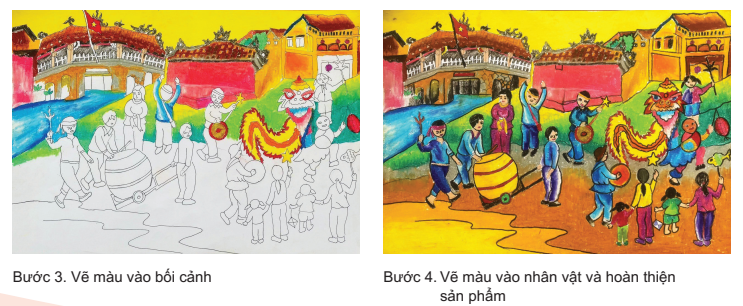 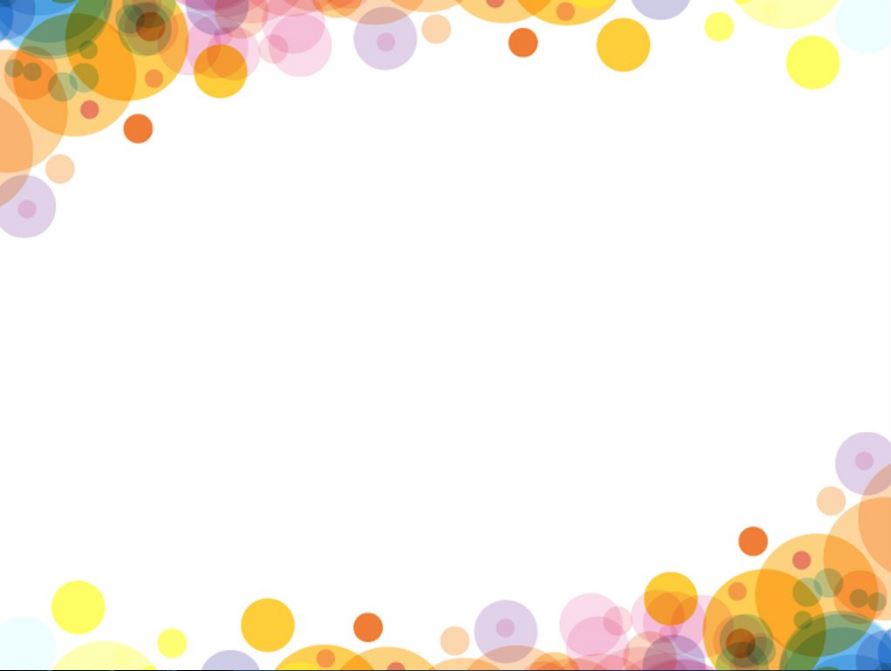 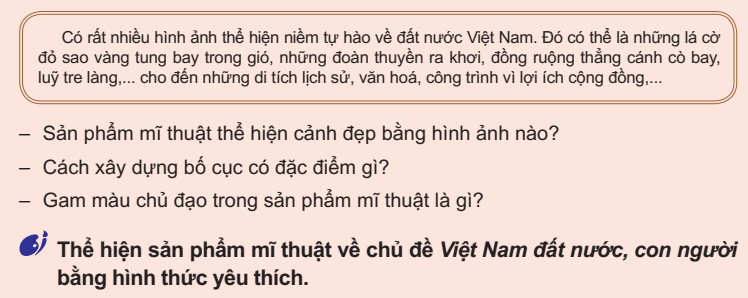 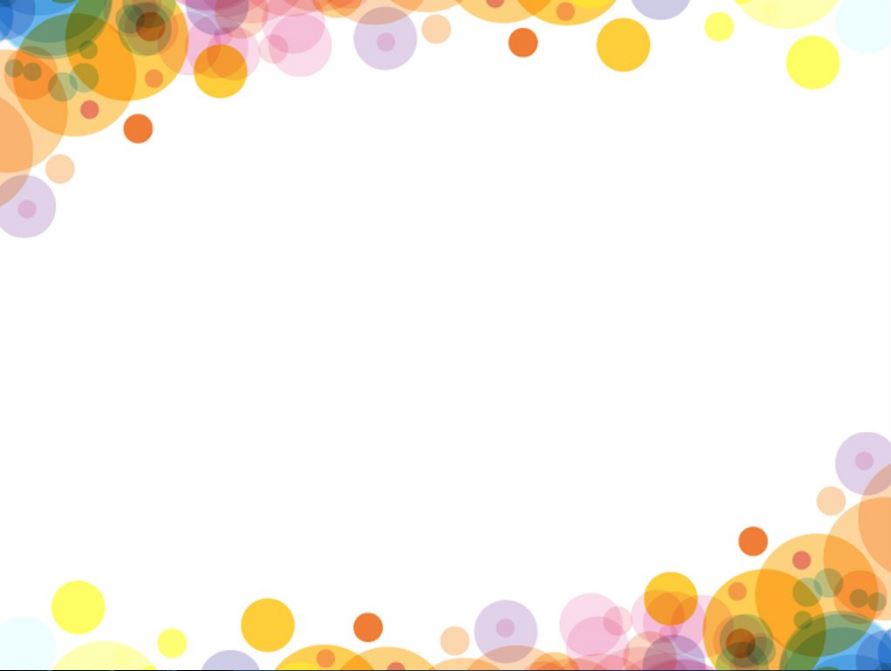 Phần tham khảo
Tìm hiểu sản phẩm mĩ thuật 3D thể hiện vẻ đẹp đất nước, con người Việt Nam và trả lời các câu hỏi sau:– Hình ảnh nào được thể hiện trong sản phẩm mĩ thuật dưới đây?– Sản phẩm mĩ thuật được thực hành, sáng tạo bằng hình thức thể hiện nào?
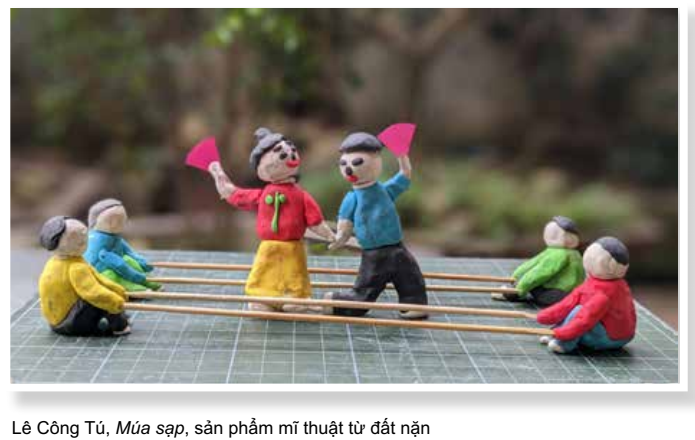 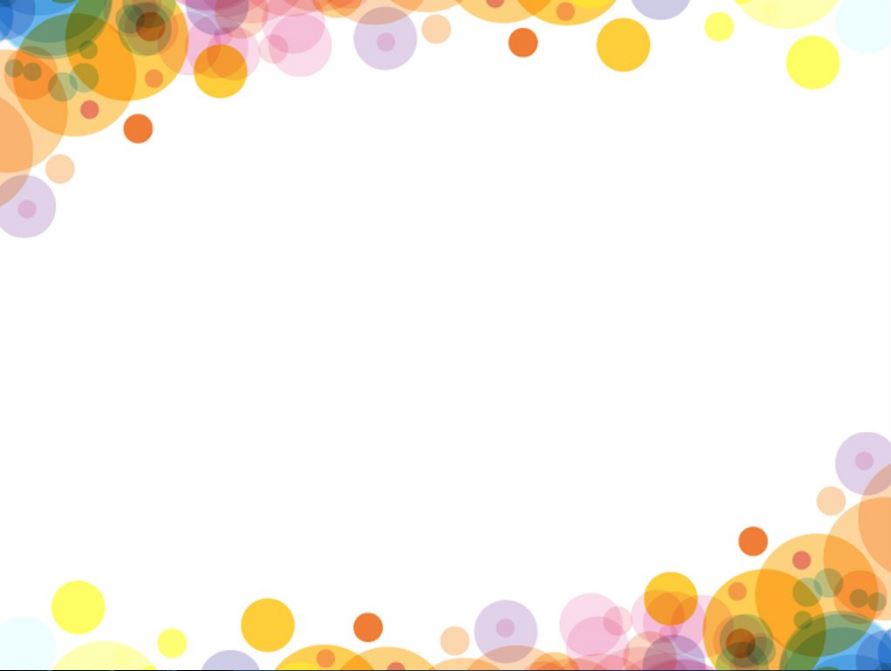 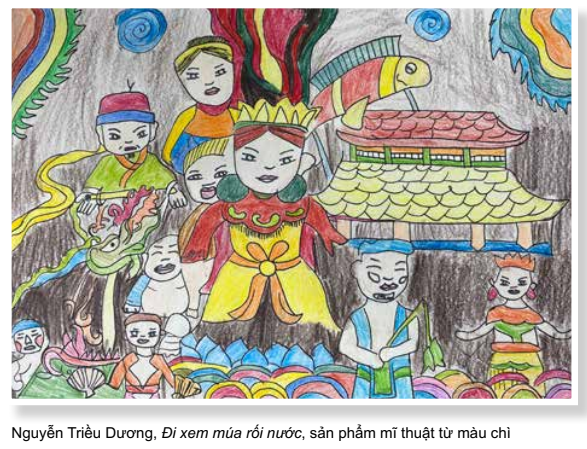 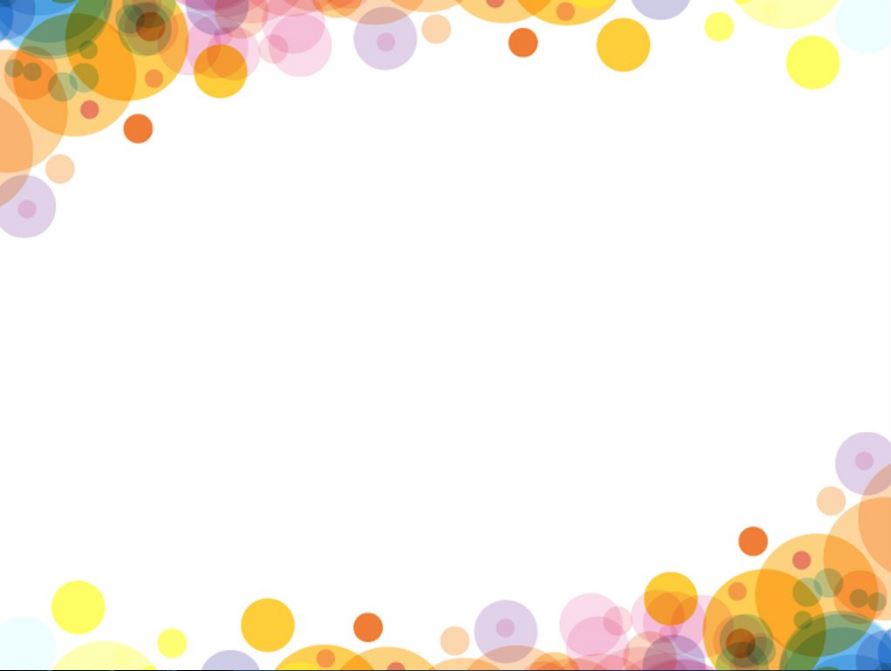 Phần tham khảo
Mô tả cách thực hành sản phẩm mĩ thuật 3D thể hiện vẻ đẹp của con người Việt Nam.
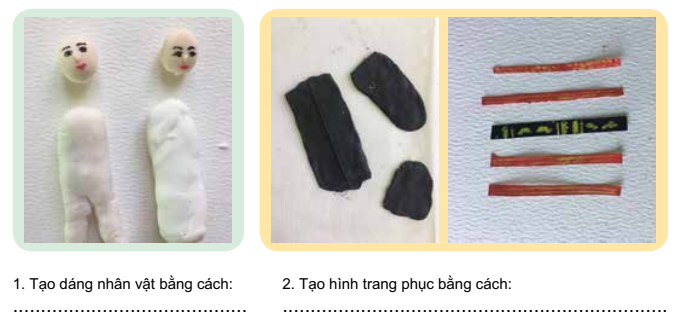 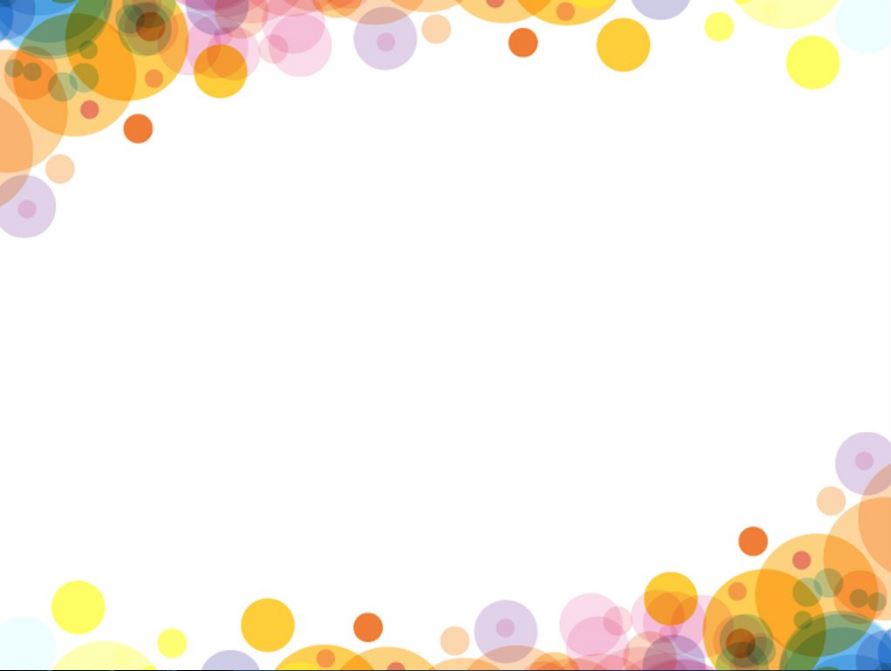 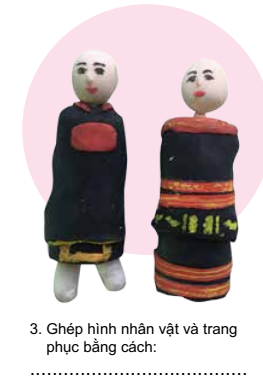 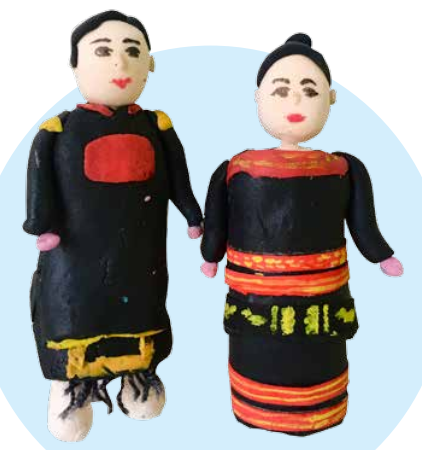 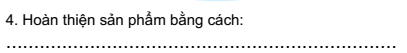 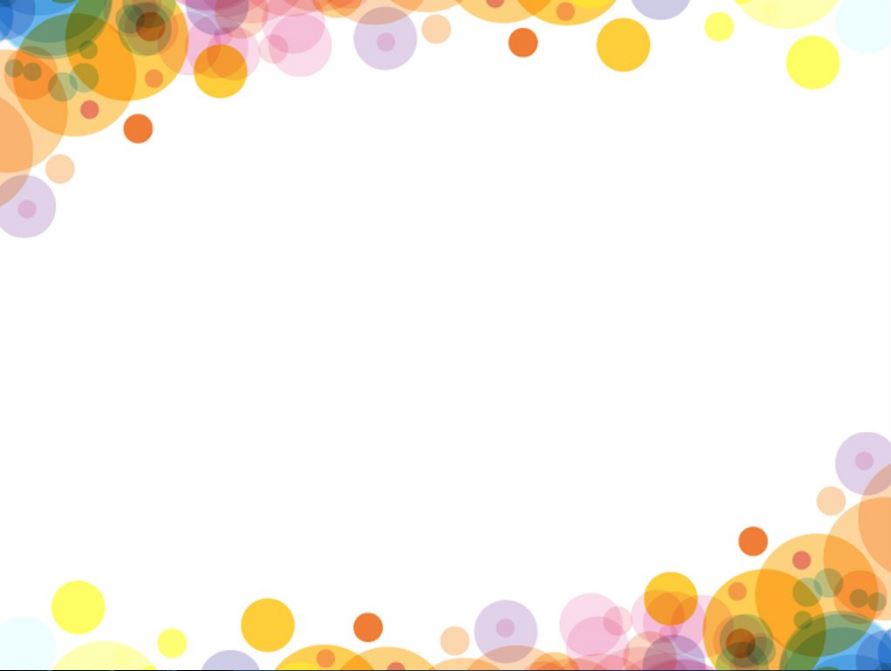 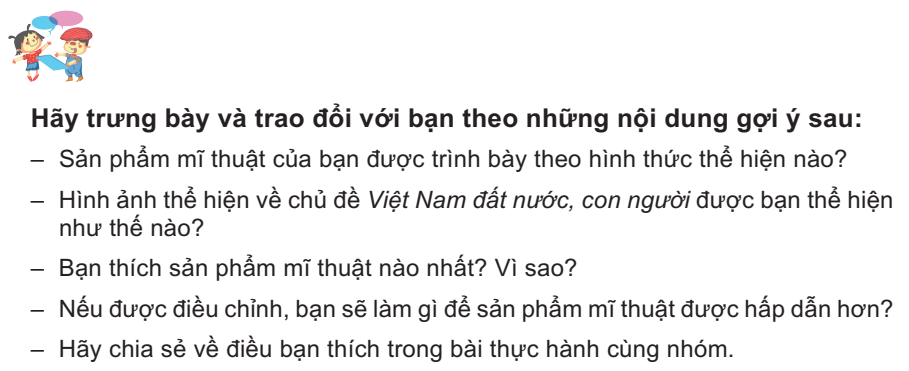 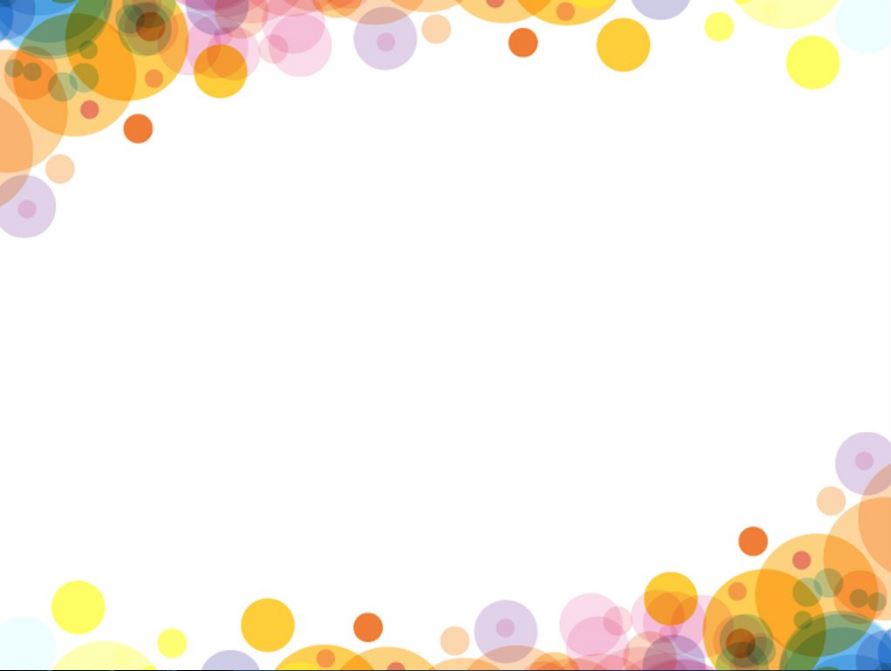 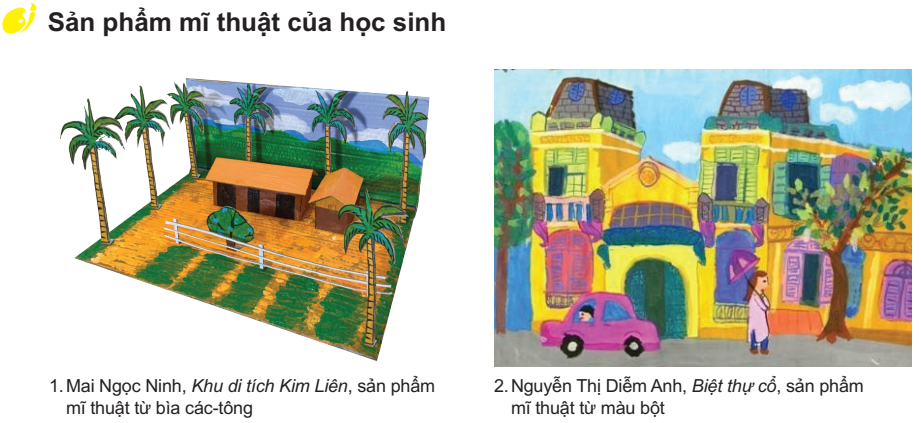 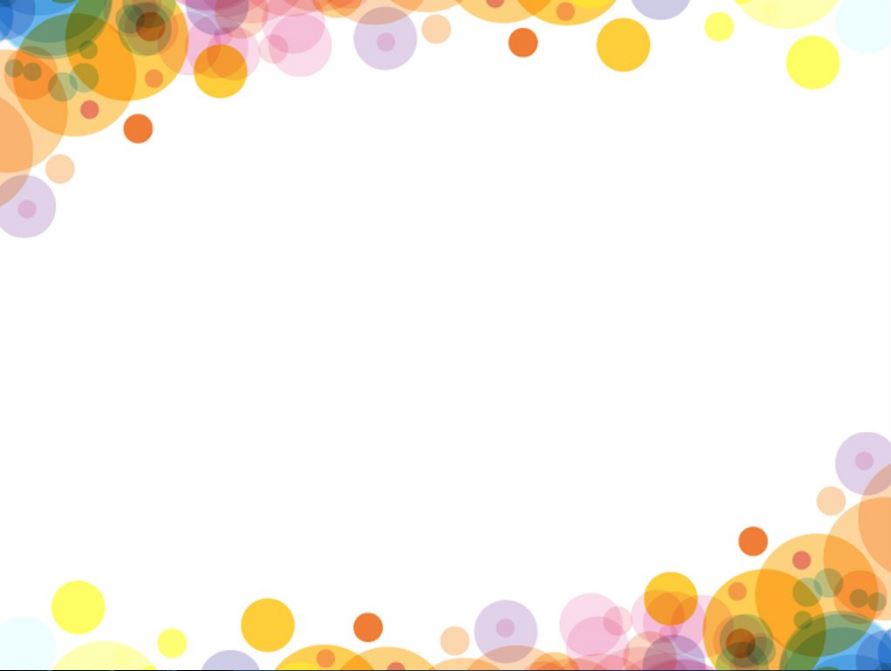 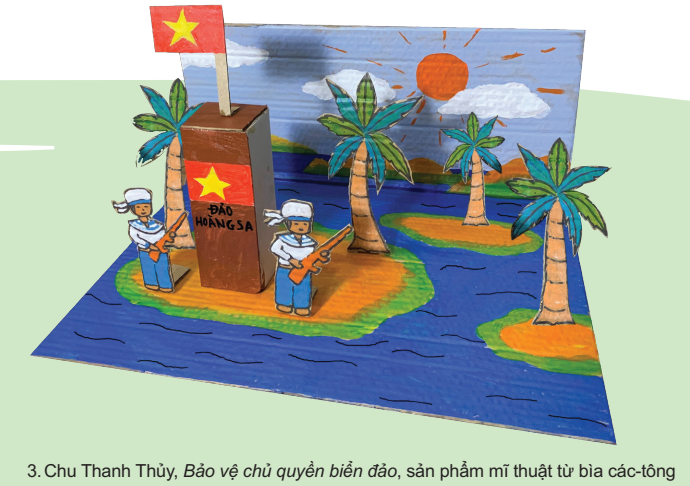 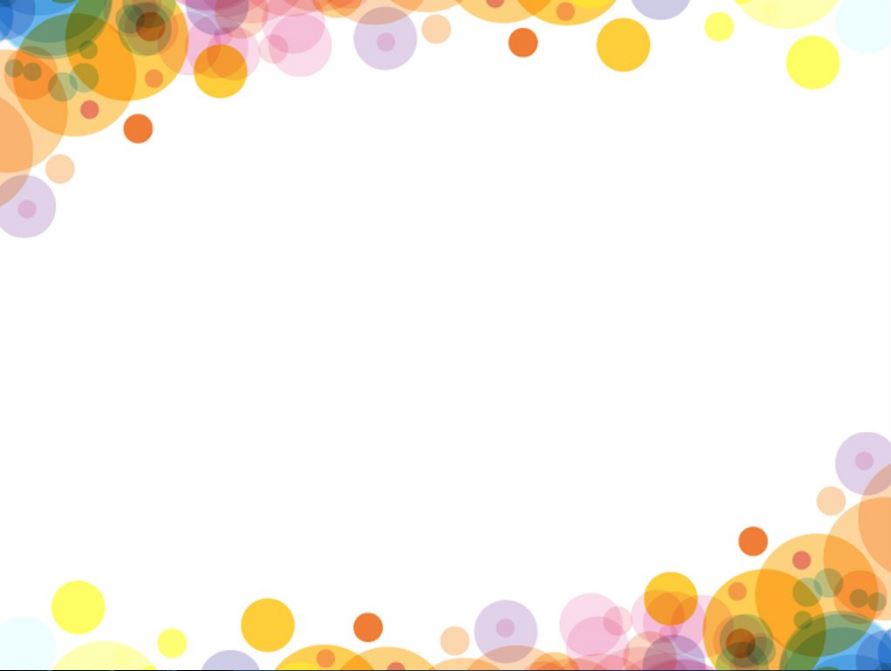 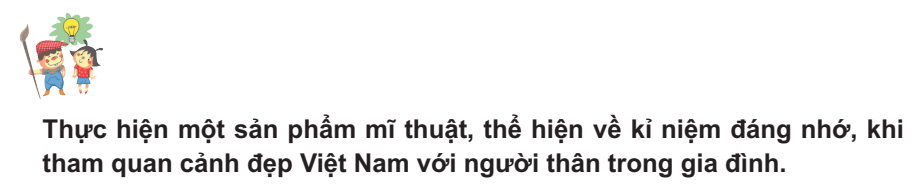 Phần tham khảo
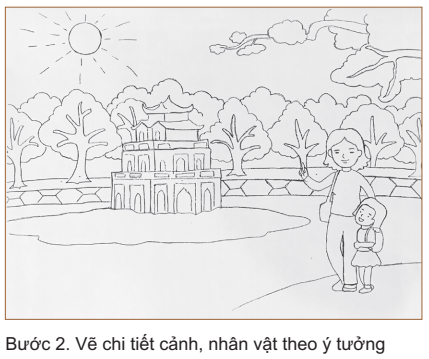 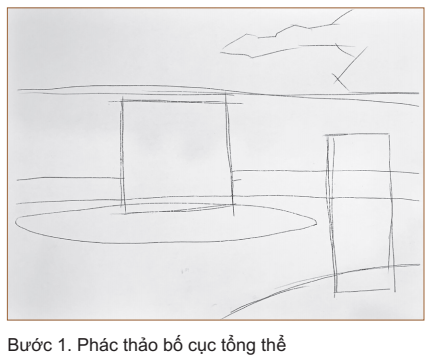 Gợi ý các bước thể hiện sản phẩm mĩ thuật, về một kỉ niệm đáng nhớ, khi đi tham quan cảnh đẹp Việt Nam với người thân trong gia đình bằng hình thức vẽ từ màu nước.
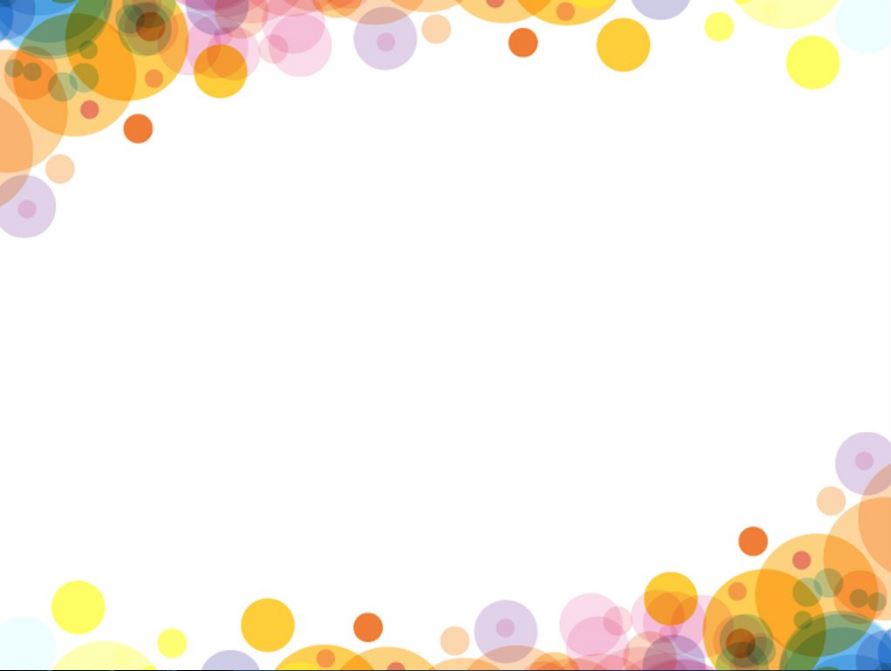 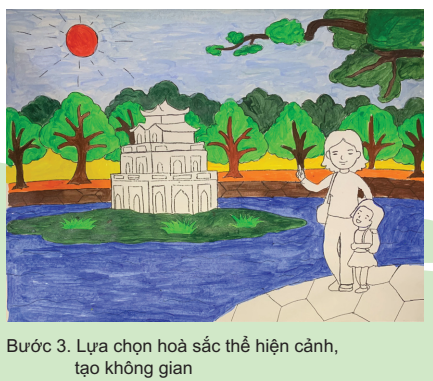 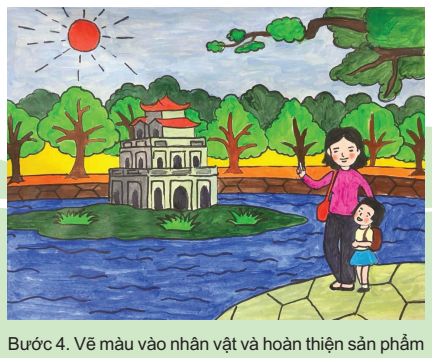 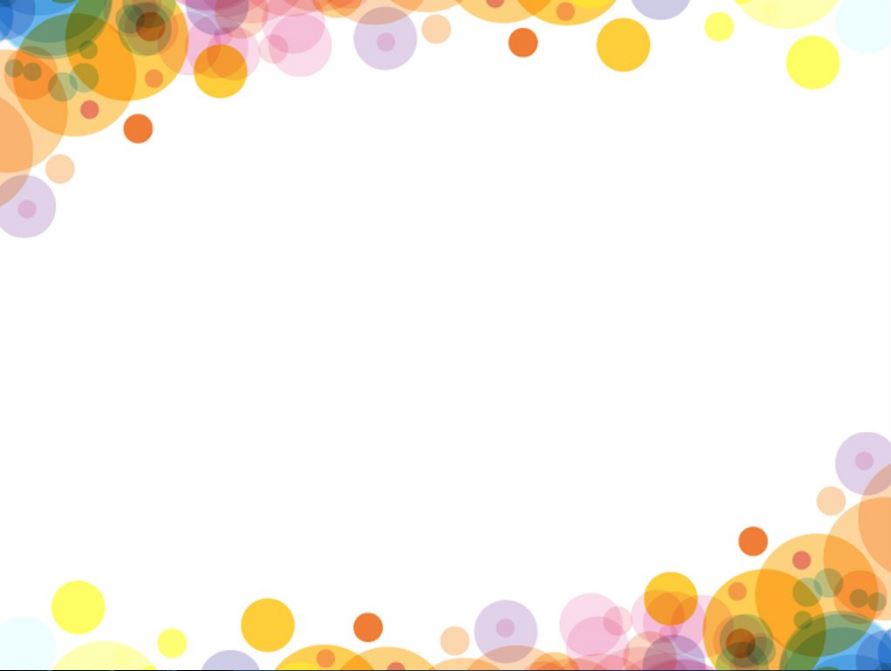 Gợi ý các bước thể hiện sản phẩm mĩ thuật, thể hiện kỉ niệm về cảnh đẹp Việt Nam khi đi tham quan với người thân trong gia đình, bằng hình thức vẽ từ màu sáp.
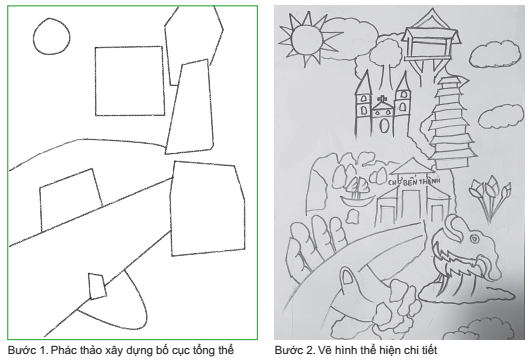 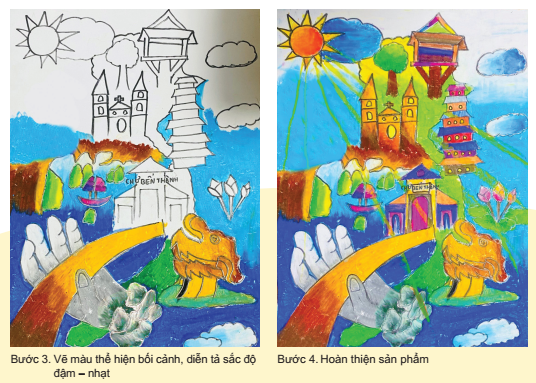 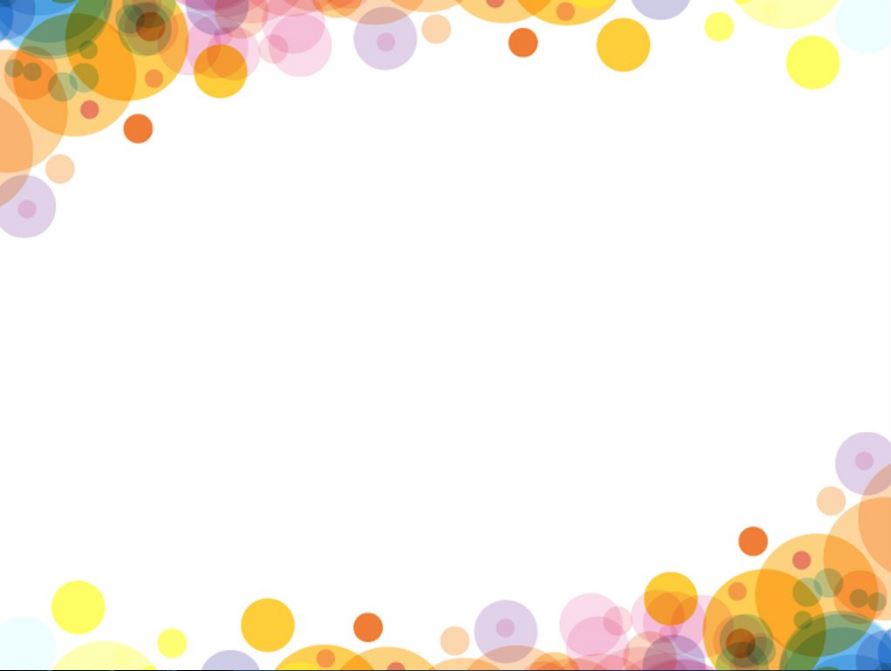 Gợi ý cách làm đồ lưu niệm quảng bá vẻ đẹp quê hương, đất nước.
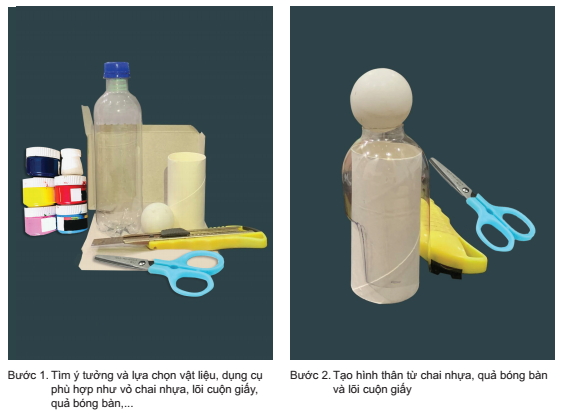 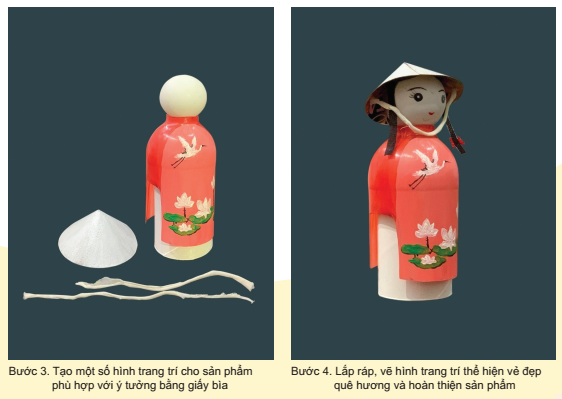